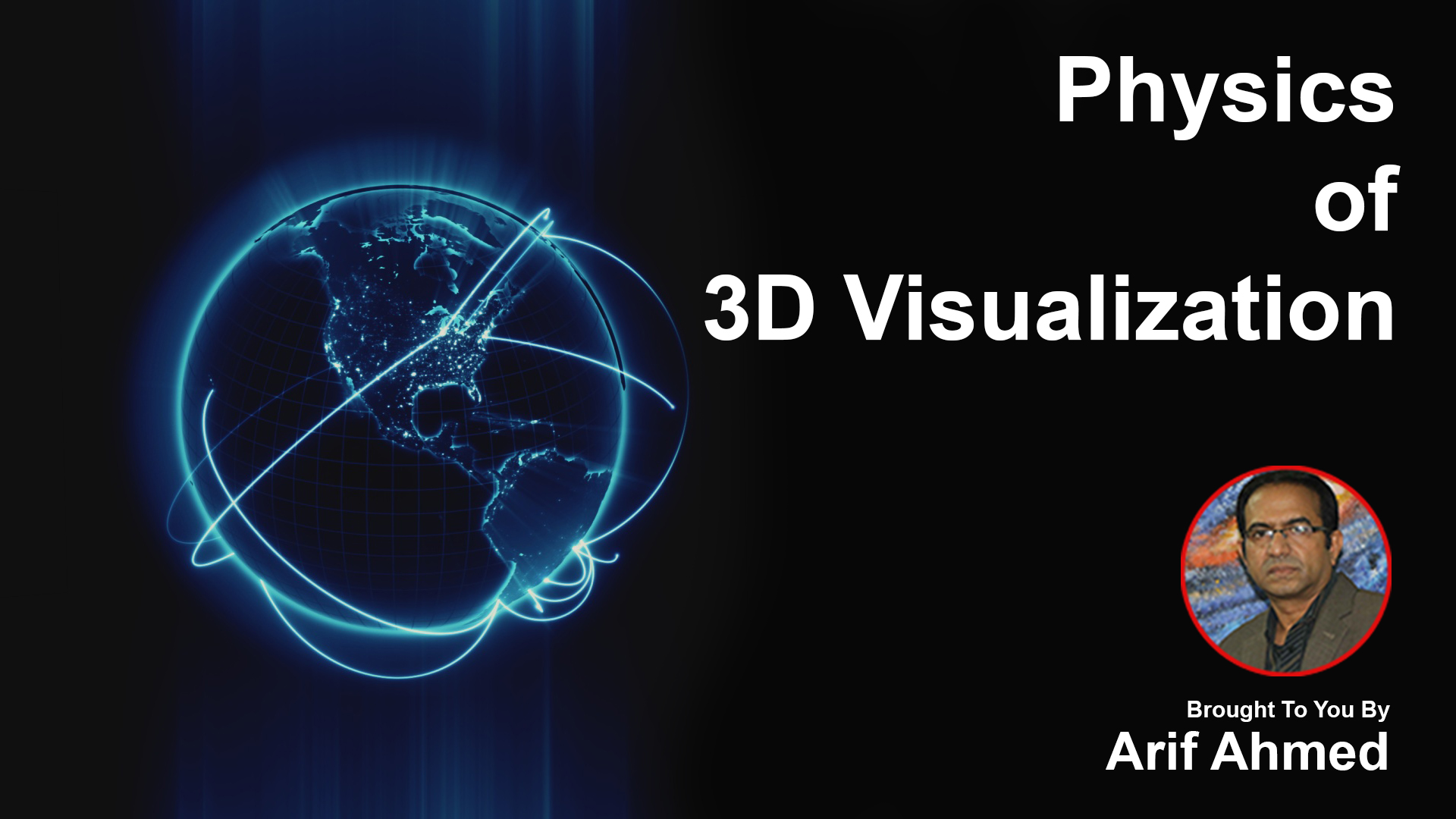 What is Physics?
What one man calls God, another calls the laws of physics
Nichola Tesla
Physics Touches Every Dimension of Our Life Regardless of
Rich or Poor
Wise or Fool
Young or Old
Good or Evil
Male or Female
And one and one and one
Now Ladies and Gentleman, Please Remember…  …  …
Physics is influencing us simply because 

WE ARE LIVING IN A REAL WORLD
from Physics for a Moment
What is 3D Visualization?
2 individual parts- 3D and Visualization
3D Is Now Calling Us To …
What is Virtual World?
A world like representation inside electronic devices of various kinds
Arif Ahmed
This Concept Drives Us to Technologies Like -
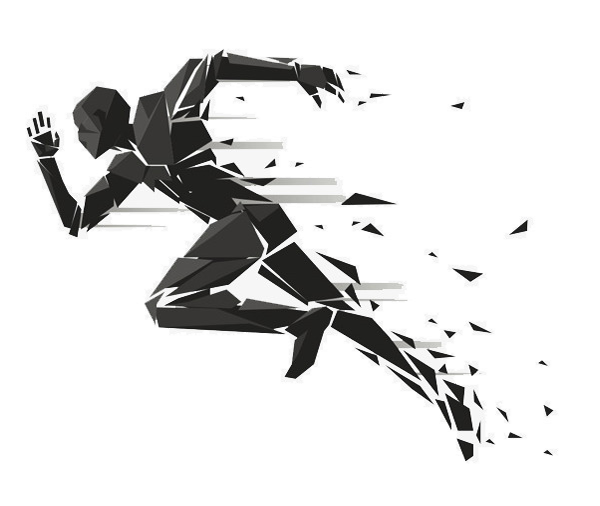 Augmented Reality (AR)
Virtual Reality (VR)
Hologram
Forensic Animation
Courtroom Animation
Animated Feature Film
Gaming  and so many
Have You Notice ???
There is one thing common in Real World and Virtual World.
Can you say what it is???
And When The World Is Uttered…
And that’s why we are talking about “Physics of 3D Visualization”
Physics comes all by itself
Let’s see in action…
Software That Uses Physics So Deeply in Visualization Industry
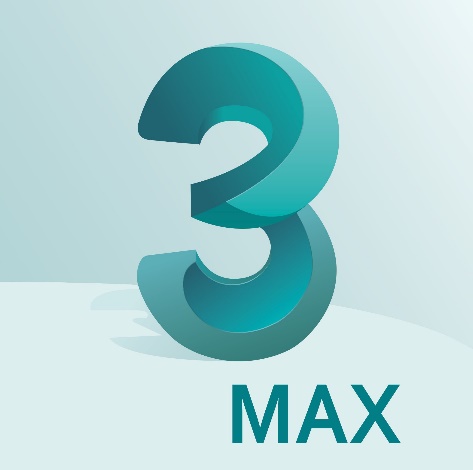 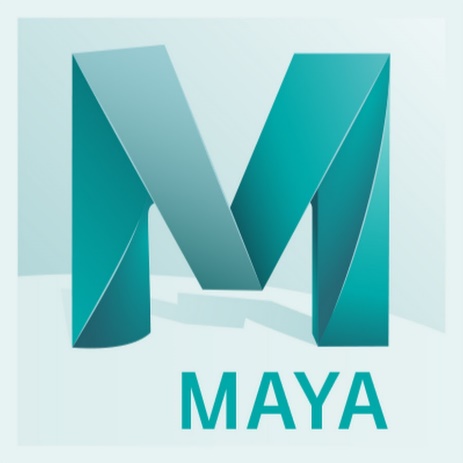 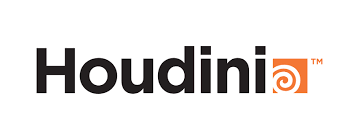 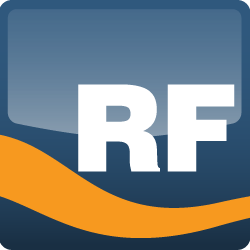 The Result of My Findings and Compassion